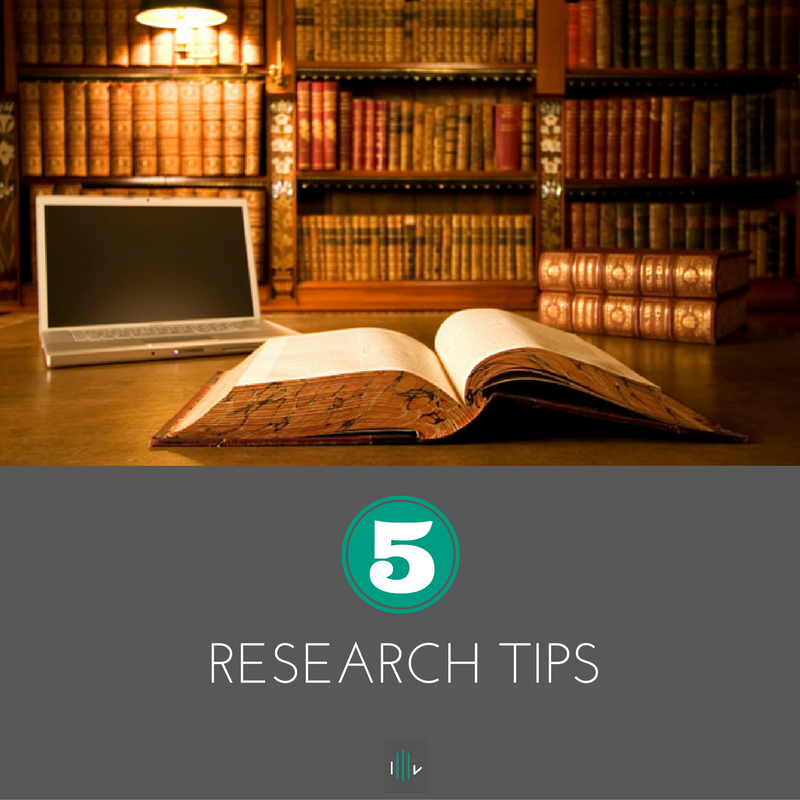 MATSATI.COM Teaching Ministry
Website: https://www.matsati.com YouTube Channel: https://www.youtube.com/user/MATSATI/
ישעיהו מ:כה-לא  / Isaiah 40:25-31
LIVE STREAM: 6:30 pm EST Thursday
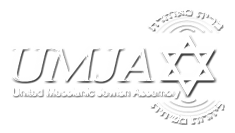 New Telegram Channel: 518Ministries
https://t.me/five18Ministries
Focus: The Way of Life - Following Yeshua the Messiah with an emphasis on walking in His footsteps according to the Torah
A Community
for Learning
Discuss the Scriptures, 
learn the languages, 
and fellowship
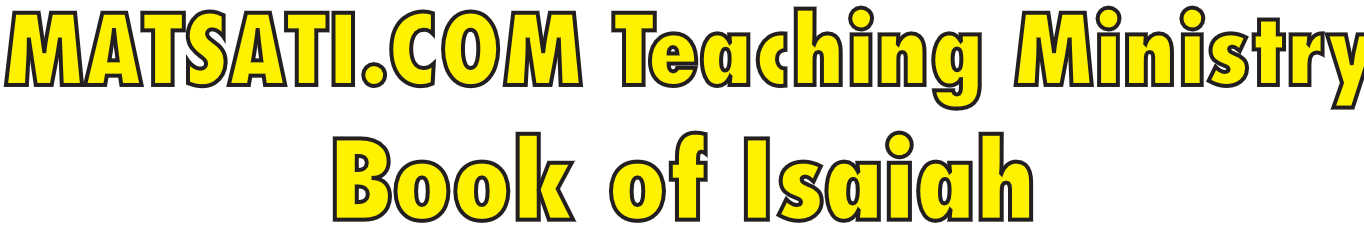 Isaiah 40:25-31
ישעיהו מ:כה-לא
Those who Suffer in this World, 
A Study onישעיהו מ:כה-לא / Isaiah 40:25-31
Isaiah / ישעיה
http://www.matsati.com
[Speaker Notes: אַבָּא שֶׁבַּשָּׁמַיִם, אָנוּ מִתְפַּלְּלִים עַל יִשְׂרָאֵל וְהַמִּלְחָמָה.  לְהָבִיא נִצָּחוֹן לְיִשְׂרָאֵל נֶגֶד אוֹיְבֶיהָ, וְלִהְיוֹת עִם הַמִּשְׁפָּחוֹת שֶׁאִבְּדוּ אֶת יַקִּירֵיהֶם.  בֶּרֶךְ אֶת הַמֶּחְקָר הַזֶּה הַלַּיְלָה.  אָנוּ מִתְפַּלְּלִים אֶת הַדְּבָרִים הָאֵלֶּה בְּשֵׁם יֵשׁוּעַ.  אָמֵן
Heavenly father, we pray for Israel and the war. Bring victory for Israel against her enemies, and be with the families who have lost loved ones. Bless this study tonight. We pray these things in yeshua's name. Amen]
מבוא לישעיהו

Part 1
Isaiah / ישעיה
http://www.matsati.com
ספר בראשית פרק ו
א   וַיְהִי כִּי-הֵחֵל הָאָדָם לָרֹב עַל-פְּנֵי הָאֲדָמָה וּבָנוֹת יֻלְּדוּ לָהֶם: ב   וַיִּרְאוּ בְנֵי-הָאֱלֹהִים אֶת-בְּנוֹת הָאָדָם כִּי טֹבֹת הֵנָּה וַיִּקְחוּ לָהֶם נָשִׁים מִכֹּל אֲשֶׁר בָּחָרוּ: ג   וַיֹּאמֶר יְהֹוָה לֹא-יָדוֹן רוּחִי בָאָדָם לְעֹלָם בְּשַׁגָּם הוּא בָשָֹר וְהָיוּ יָמָיו מֵאָה וְעֶשְֹרִים שָׁנָה: ד   הַנְּפִלִים הָיוּ בָאָרֶץ בַּיָּמִים הָהֵם וְגַם אַחֲרֵי-כֵן אֲשֶׁר יָבֹאוּ בְּנֵי הָאֱלֹהִים אֶל-בְּנוֹת הָאָדָם וְיָלְדוּ לָהֶם הֵמָּה הַגִּבֹּרִים אֲשֶׁר מֵעוֹלָם אַנְשֵׁי הַשֵּׁם:   פ   [מפטיר] ה   וַיַּרְא יְהֹוָה כִּי רַבָּה רָעַת הָאָדָם בָּאָרֶץ וְכָל-יֵצֶר מַחְשְׁבֹת לִבּוֹ רַק רַע כָּל-הַיּוֹם
Isaiah / ישעיה
http://www.matsati.com
1 Peter 3:20  
3:20 Which sometime were disobedient, when once the longsuffering of God waited in the days of Noah, while the ark was a preparing, wherein few, that is, eight souls were saved by water. (KJV 20 ἀπειθήσασίν ποτε,* ὅτε ⸀ἀπεξεδέχετο ἡ τοῦ θεοῦ μακροθυμία ἐν ἡμέραις* Νῶε κατασκευαζομένης κιβωτοῦ εἰς ἣν ♦⸁ὀλίγοι,* τοῦτʼ ἔστιν °ὀκτὼ ψυχαί, διεσώθησαν διʼ ὕδατος)
Isaiah / ישעיה
http://www.matsati.com
ספר בראשית פרק טו
יג   וַיֹּאמֶר לְאַבְרָם יָדֹעַ תֵּדַע כִּי-גֵר | יִהְיֶה זַרְעֲךָ בְּאֶרֶץ לֹא לָהֶם וַעֲבָדוּם וְעִנּוּ אֹתָם אַרְבַּע מֵאוֹת שָׁנָה: יד   וְגַם אֶת-הַגּוֹי אֲשֶׁר יַעֲבֹדוּ דָּן אָנֹכִי וְאַחֲרֵי-כֵן יֵצְאוּ בִּרְכֻשׁ גָּדוֹל: טו   וְאַתָּה תָּבוֹא אֶל-אֲבֹתֶיךָ בְּשָׁלוֹם תִּקָּבֵר בְּשֵֹיבָה טוֹבָה: טז   וְדוֹר רְבִיעִי יָשׁוּבוּ הֵנָּה כִּי לֹא-שָׁלֵם עֲוֹן הָאֱמֹרִי עַד-הֵנָּה:
Isaiah / ישעיה
http://www.matsati.com
Isaiah 5:15–25  
5:15 And the mean man shall be brought down, And the mighty man shall be humbled, And the eyes of the lofty shall be humbled: 5:16 But the LORD of hosts shall be exalted in judgment, And God that is holy shall be sanctified in righteousness. 5:17 Then shall the lambs feed after their manner, And the waste places of the fat ones shall strangers eat. 5:18 Woe unto them that draw iniquity with cords of vanity, And sin as it were with a cart rope: 5:19 That say, Let him make speed, and hasten his work, That we may see it: And let the counsel of the Holy One of Israel draw nigh and come, That we may know it! 5:20 Woe unto them that call evil good, and good evil; That put darkness for light, and light for darkness; That put bitter for sweet, and sweet for bitter! 5:21 Woe unto them that are wise in their own eyes, And prudent in their own sight! 5:22 Woe unto them that are mighty to drink wine, And men of strength to mingle strong drink: 5:23 Which justify the wicked for reward, And take away the righteousness of the righteous from him! 5:24 Therefore as the fire devoureth the stubble, And the flame consumeth the chaff, So their root shall be as rottenness, And their blossom shall go up as dust: Because they have cast away the law of the LORD of hosts, And despised the word of the Holy One of Israel. 5:25 Therefore is the anger of the LORD kindled against his people, And he hath stretched forth his hand against them, and hath smitten them: And the hills did tremble, and their carcases were torn in the midst of the streets. For all this his anger is not turned away, But his hand is stretched out still. (KJV
Isaiah / ישעיה
http://www.matsati.com
[Speaker Notes: 6:1 And it came to pass, when men began to multiply on the face of the earth, and daughters were born unto them, 6:2 That the sons of God saw the daughters of men that they were fair; and they took them wives of all which they chose. 6:3 And the LORD said, My spirit shall not always strive with man, for that he also is flesh: yet his days shall be an hundred and twenty years. 6:4 There were giants in the earth in those days; and also after that, when the sons of God came in unto the daughters of men, and they bare children to them, the same became mighty men which were of old, men of renown. 6:5 And GOD saw that the wickedness of man was great in the earth, and that every imagination of the thoughts of his heart was only evil continually. (KJV)]
ספר ישעיה

Part 2
Isaiah / ישעיה
http://www.matsati.com
﻿ספר ישעיה פרק מ
﻿כה   וְאֶל-מִי תְדַמְּיוּנִי וְאֶשְׁוֶה יֹאמַר קָדוֹשׁ: כו   שְֹאוּ-מָרוֹם עֵינֵיכֶם וּרְאוּ מִי-בָרָא אֵלֶּה הַמּוֹצִיא בְמִסְפָּר צְבָאָם לְכֻלָּם בְּשֵׁם יִקְרָא מֵרֹב אוֹנִים וְאַמִּיץ כֹּחַ אִישׁ לֹא נֶעְדָּר:       כז   לָמָּה תֹאמַר יַעֲקֹב וּתְדַבֵּר יִשְֹרָאֵל נִסְתְּרָה דַרְכִּי מֵיְהֹוָה וּמֵאֱלֹהַי מִשְׁפָּטִי יַעֲבוֹר: כח   הֲלוֹא יָדַעְתָּ אִם-לֹא שָׁמַעְתָּ אֱלֹהֵי עוֹלָם | יְהֹוָה בּוֹרֵא קְצוֹת הָאָרֶץ לֹא יִיעַף וְלֹא יִיגָע אֵין חֵקֶר לִתְבוּנָתוֹ: כט   נֹתֵן לַיָּעֵף כֹּחַ וּלְאֵין אוֹנִים עָצְמָה יַרְבֶּה: ל   וְיִעֲפוּ נְעָרִים וְיִגָעוּ וּבַחוּרִים כָּשׁוֹל יִכָּשֵׁלוּ: לא   וְקוֵֹי יְהֹוָה יַחֲלִיפוּ כֹחַ יַעֲלוּ אֵבֶר כַּנְּשָׁרִים יָרוּצוּ וְלֹא יִיגָעוּ יֵלְכוּ וְלֹא יִיעָפוּ:
Isaiah / ישעיה
http://www.matsati.com
Scripture that Parallels Isaiah 40:25
Isaiah 40:18, God asks, "To whom then will you liken God, or what likeness compares with him?" (וְאֶל־מִ֖י תְּדַמְּי֣וּן אֵ֑ל וּמַה־דְּמ֖וּת תַּ֥עַרְכוּ לֽוֹ׃)
Isaiah 46:5, God asks, "To whom will you liken me and make me equal, and compare me, that we may be alike?" (לְמִ֥י תְדַמְי֖וּנִי וְתַשְׁו֑וּ וְתַמְשִׁל֖וּנִי וְנִדְמֶֽה׃)
Devarim / Deuteronomy 4:15-18, Moses warns the Israelites not to make any image or idol of God, who has no form or shape. (וְנִשְׁמַרְתֶּ֥ם מְאֹ֖ד לְנַפְשֹׁתֵיכֶ֑ם כִּ֣י לֹ֤א רְאִיתֶם֙ כָּל־תְּמוּנָ֔ה בְּי֗וֹם דִּבֶּ֨ר יְהוָ֧ה אֲלֵיכֶ֛ם בְּחֹרֵ֖ב מִתּ֥וֹךְ הָאֵֽשׁ׃ פֶּ֨ן־תַּשְׁחִת֔וּן וַעֲשִׂיתֶ֥ם לָכֶ֛ם פֶּ֖סֶל תְּמוּנַ֣ת כָּל־סָ֑מֶל תַּבְנִ֥ית זָכָ֖ר א֥וֹ נְקֵבָֽה׃)
Devarim / Deuteronomy 5:8, Moses repeats the second commandment, "You shall not make for yourself a carved image, or any likeness of anything that is in heaven above, or that is on the earth beneath, or that is in the water under the earth." (לֹֽ֣א־תַעֲשֶׂ֥ה־לְךָ֥֣ פֶ֣֙סֶל֙׀ כָּל־תְּמוּנָ֔֡ה אֲשֶׁ֤֣ר בַּשָּׁמַ֣֙יִם֙׀ מִמַּ֔֡עַל וַאֲשֶׁ֥ר֩ בָּאָ֖֨רֶץ מִתָּ֑֜חַת וַאֲשֶׁ֥ר בַּמַּ֖֣יִם׀ מִתַּ֥֣חַת לָאָֽ֗רֶץ׃)
Isaiah / ישעיה
http://www.matsati.com
Comparison of Isaiah 40:18 and 40:25

יח   וְאֶל-מִי תְּדַמְּיוּן אֵל וּמַה-דְּמוּת תַּעַרְכוּ לוֹ:
כה   וְאֶל-מִי תְדַמְּיוּנִי וְאֶשְׁוֶה יֹאמַר קָדוֹשׁ:
Isaiah / ישעיה
http://www.matsati.com
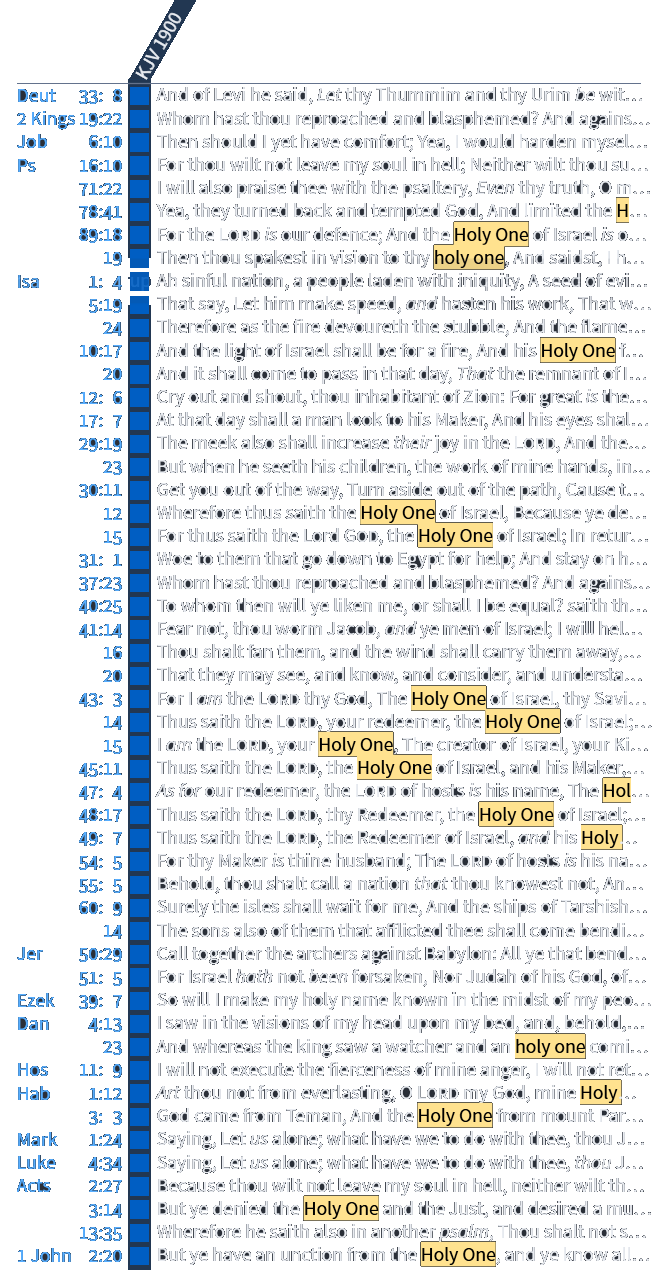 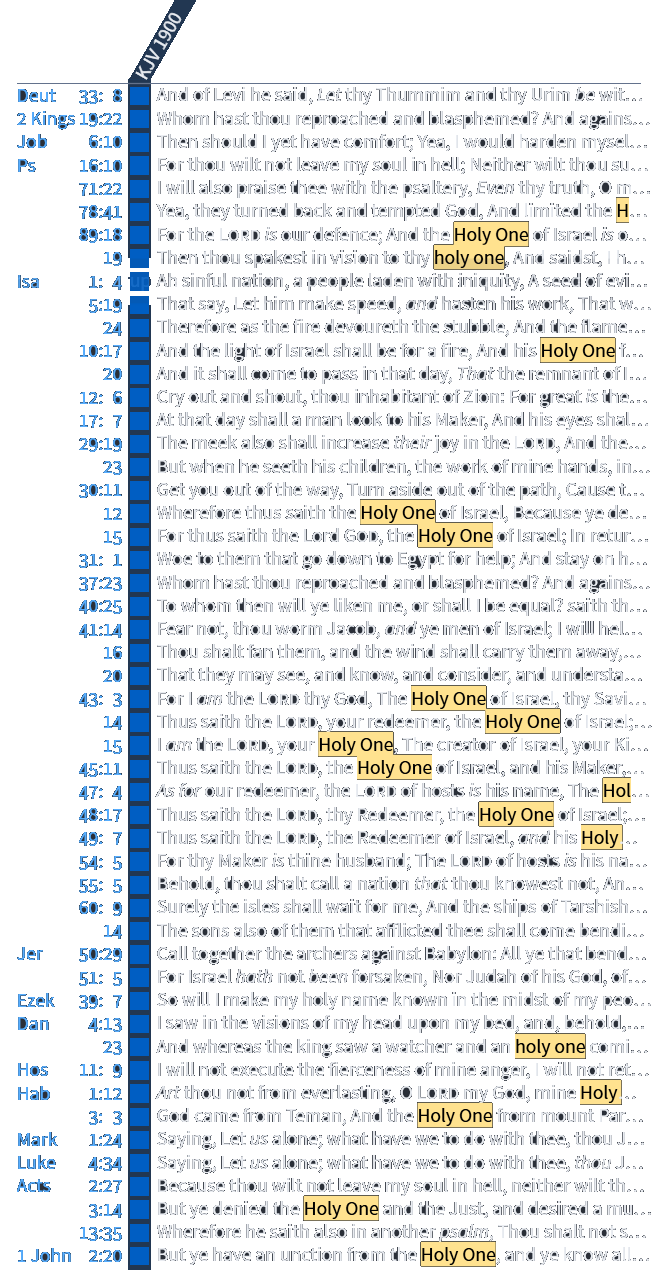 Isaiah / ישעיה
http://www.matsati.com
ספר שמות פרק יט
ד   אַתֶּם רְאִיתֶם אֲשֶׁר עָשִֹיתִי לְמִצְרָיִם וָאֶשָּׂא אֶתְכֶם עַל-כַּנְפֵי נְשָׁרִים וָאָבִא אֶתְכֶם אֵלָי:

Shemot / Exodus 19:4  
19:4 Ye have seen what I did unto the Egyptians, and how I bare you on eagles’ wings, and brought you unto myself. (KJV 1900)
Isaiah / ישעיה
http://www.matsati.com
Rabbinic Literature
ספרות רבנית

Part 3
Isaiah / ישעיה
http://www.matsati.com
Targum Jonathan son of Uziel Isaiah 40:25-31
40:25 To whom, then, will ye liken me? and to whom will ye equal me? saith the Holy One. 40:26 Lift up your eyes on high, and behold, that ye may fear Him, who hath created these things, who bringeth forth the host of the heavens by number: He calleth them all by their name: on account of the combination of forces and might of power, not one is hindered in its orb. 40:27 Why sayest thou, O Jacob, and speakest, O Israel, My way is hid from the Lord, and my cause is removed from my God? 40:28 Hast thou not known? yea, hast thou not heard that the everlasting God, the Lord who hath created the foundations of the earth, is not fatigued, neither is weary? there is no end to His wisdom. 40:29 Who giveth wisdom to the righteous that long for the words of the law; and to those who have no strength, he multiplieth strength. 40:30 And the wicked youths shall be fatigued and shall be weary; and the impious young men shall utterly fall. 40:31 But they that hope for the salvation of the Lord shall be gathered together from the midst of their captivity, and shall increase their strength, and their youth shall be renewed like the sprout that springeth up: they shall hasten upon the wings of eagles, and not be weary; they shall walk, and not faint. (TgJ)
Isaiah / ישעיה
http://www.matsati.com
Akeidat Yitzchak 54:1 Part 4
Some early philosophers in denying G-d’s attributes, insist that G-d knows only Himself, that this is the extent of His awareness. They take this position in order to preserve the uniqueness and unity of G-d, but forget that by doing so, far from according Him greatness, they denigrate Him, since His knowledge would be inferior to the lowliest of His creatures, who perceive things all around them. "Does not even the ox know his owner?" is the cry of Isaiah in chapter one. This proves that knowledge, awareness is considered a positive attribute. Its absence then is undoubtedly a shortcoming. How can one attribute shortcomings to the most perfect Being? Others ascribe to G-d only awareness of things immutable, never changing, as well as general principles. They deny that G-d has knowledge of personal experiences that change from day to day. Concerning such foolishness, David says (Psalms 94,8) "consider, you who are devoid of sense among the people! Fools!, when will you smarten up? Do you not realise that He who implants the ear should be able to hear, that He who shapes the eye is able to see?" We, who believe in the truth of the Torah that Moses has handed down to us, believe, of course, that He is omniscient. We can therefore attribute to G-d all faculties such as patience, kindness etc., without in the least diminishing our image of Him as unique, as "ONE." The four lettered name of G-d testifies to His Oneness; all other names indicate attributes that became noticeable as this universe was created.
Isaiah / ישעיה
http://www.matsati.com
Akeidat Yitzchak 54:1 Part 4 cont…
This is why it says in Pirke de Rabbi Eliezer chapter 3, "until He created the universe, He and His name existed alone." Details of this concept have been explained in chapter twenty one. Therefore, one must be careful. Remember the words of Isaiah 40,25, "To whom can you compare Me, to whom can I be compared, says the Holy One?" This has G-d saying "How can My specific uniqueness serve as basis for comparison to things which are not unique! The word "tedamyuni“ refers to the quality of My existence, whereas the word "ve-eshveh" refers to the quantity of My existence. Since I do not conform to either, how can you compare Me to anything or anyone? Whenever our sages employ attributes used in our language, they do not thereby mean to compare G-d to something or someone whom we know, but they use such attributes to prevent misunderstandings. When G-d is described as "first," the meaning is not that He is first relative to somebody who is "second" or "third," but it is a statement that says NO ONE preceded Him. When we talk about His existence, we are not trying to define this in our terms, but we merely state that He is not missing or absent. This is the meaning of the verse in Exodus 33,23, "when I remove My hand, you will see My rear, but My face will not be visible." "Face" is an expression signifying something that is visible. "Rear" is an expression signifying the negative, the opposite of face. In gaining knowledge about ME, you will know what I AM NOT. As long as man is part of an earthly shell, i.e. alive, all knowledge about the essence of G-d is restricted to such negative definitions. Our perception increases through a process of elimination. By means of a continuous process of elimination, one can establish a semblance of the nature of what one wants to define.
Isaiah / ישעיה
http://www.matsati.com
Aggadat Bereshit 21:1
Chapter 21: Writings [1] A Psalm of David. The word of the Lord to my Lord, "Sit at My right hand, until I make Your enemies a footstool for Your feet." (Psalm 110:1) The Midrash comments on the phrase "He calls from the east a bird of prey" (Isaiah 46:11), referring to how the name of the Holy One, blessed be He, demonstrates how He loves and exalts the righteous. It explains how Abraham was raised by his advisor Sanquelatikos (meaning "my counselor"), who provided him with advice, as it is said, "Calling from the east [a man of my counsel] (Isaiah 41:2), and said to him, "Come and sit at My right hand, so that you may be my counselor. You are faithful, as I have written, "I have set my eyes on the faithful in the land, that they may dwell with me" (Psalm 101:6). "And sit to my right hand; it is possible that the Lord takes counsel from flesh and blood, as it is written, 'The counsel of the Lord stands forever, the plans of His heart for all generations' (Psalm 33:11), and similarly, 'Great in counsel and mighty in deeds' (Jeremiah 32:19)."
Isaiah / ישעיה
http://www.matsati.com
Aggadat Bereshit 21:1 cont…
He created the entire world and did not take counsel, as it is said, "Who has measured the waters in the hollow of His hand" (Isaiah 40:12). What is written, "Who has directed the spirit of the Lord...?" (Isaiah 40:13) I have created the entire world, "And to whom will you compare me or count me equal?" (Isaiah 40:25) From whom have I taken counsel? But as for Abraham, I call him my friend, "But you, Israel, my servant, Jacob, whom I have chosen, you descendants of Abraham my friend." (Isaiah 41:8) Why is Abraham called "my counselor"? In the world's custom, a king who gives a gift to his beloved, and then later destroys it, except for what his beloved desires, he is not considered unfaithful, but rather a liar who gave me a gift and took it back, and I did not know. Similarly, God says, "I gave the land as a gift to Abraham," as it is written, "Arise and walk through the land..." (Genesis 13:17). And if I were to ask to overturn the five continents and not take counsel from Abraham, now he would say that I took back a gift I gave him. Rather, I take counsel from him, as it is written, "And the Lord said, 'Shall I hide from Abraham what I am about to do?'" (Genesis 18:17). Therefore, I have seated him at my right hand, so that he can take counsel with me, as it is written, "The Lord says to my lord: 'Sit at my right hand...'" (Psalm 110:1).
Isaiah / ישעיה
http://www.matsati.com
Midrash Tanchuma, Vayigash 2:2
When the Holy One, blessed be He, was about to give the Torah to Israel, He asked: “Will ye accept My Torah?” “Indeed,” they replied. “Then give me a surety that you will fulfill it,” He said. “Abraham, Isaac, and Jacob will be our surety,” they answered. Whereupon He responded: “Your patriarchs required guarantors for themselves, since Abraham said: Whereby shall I know that I shall inherit it? (Gen. 15:8); while Isaac loved the one I hated, as it is written: But Esau, I hate (Mal. 1:3); and Jacob declared: My way is hid from the Lord (Isa. 40:27).” “Then our children shall be our guarantors,” they exclaimed. The Holy One, blessed be He, immediately accepted them as sureties and gave the Torah to Israel, as it is said: Out of the mouth of babes and sucklings hast thou found strength (Ps. 8:3). Therefore, whenever Israel neglects the Torah, the Holy One, blessed be He, exacts punishment from the sureties, as is said: Thou hast forgotten the law; I will also forget thy children (Hos. 4:6).
Isaiah / ישעיה
http://www.matsati.com
Talmud Bavli Taanit 2a:10
כְּתִיב הָכָא: ״עֹשֶׂה גְדֹלוֹת עַד אֵין חֵקֶר״, וּכְתִיב הָתָם: ״הֲלוֹא יָדַעְתָּ אִם לֹא שָׁמַעְתָּ אֱלֹהֵי עוֹלָם ה׳ בּוֹרֵא קְצוֹת הָאָרֶץ לֹא יִיעַף וְלֹא יִיגָע אֵין חֵקֶר לִתְבוּנָתוֹ״, וּכְתִיב: ״מֵכִין הָרִים בְּכֹחוֹ נֶאְזָר בִּגְבוּרָה״.
Rabba bar Sheila elaborates on this verbal analogy. It is written here: “Who does great things that are beyond comprehension,” and it is written there, with regard to the creation of the world: “Have you not known? Have you not heard that the everlasting God, the Lord, the Creator of the ends of the earth, does not grow faint or weary? His discernment is beyond comprehension” (Isaiah 40:28). This shows that both creation and rainfall are beyond comprehension. And concerning the creation of the world, it is written elsewhere: “Who sets firm the mountains with Your strength; Who is girded with might” (Psalms 65:7). From this verse it can be inferred that rainfall, like the creation of the world, reflects God’s might.
Isaiah / ישעיה
http://www.matsati.com
Talmud Bavli Taanit 9b:13
שֶׁנֶּאֱמַר: ״עֹשֶׂה גְדֹלוֹת וְאֵין חֵקֶר״, וּכְתִיב: ״הַנֹּתֵן מָטָר עַל פְּנֵי אָרֶץ״, וּכְתִיב לְהַלָּן: ״הֲלוֹא יָדַעְתָּ אִם לֹא שָׁמַעְתָּ אֱלֹהֵי עוֹלָם ה׳ אֵין חֵקֶר לִתְבוּנָתוֹ״, וּכְתִיב: ״מֵכִין הָרִים בְּכֹחוֹ וְגוֹ׳״.
As it is stated, with regard to the creation of the world: “Who does great things past finding out” (Job 9:10), and as an example of this it is written: “Who gives rain upon the earth” (Job 5:9–10). And it is written below: “Have you not known? Have you not heard that the everlasting God, the Lord, the Creator of the ends of the earth, does not faint and is not weary; His discernment is past finding out” (Isaiah 40:28). The repetition of “past finding out” indicates that rainfall is as wondrous as the creation of the world. The Gemara adds: And it is written in a psalm that deals with rainfall: “Who by Your strength sets fast the mountains; Who is girded about with might” (Psalms 65:7).
Isaiah / ישעיה
http://www.matsati.com
The Talmud Describes How Man Should Renew his Strength

The Lord is the Creator of the ends of the earth, who does great things that are beyond comprehension, such as giving rain and setting firm the mountains (Job 9:10, 5:9–10, Isaiah 40:28, Tehillim / Psalms 65:7).
The Lord does not grow faint or weary, and His discernment is past finding out. He knows and sustains all things, and He gives strength and wisdom to those who trust in Him (Isaiah 40:28–29).
The Lord is the everlasting God, the Redeemer, the Servant of the Lord, who reveals Himself through His words and deeds. He is faithful and gracious to His people, and He promises to restore and save them through His Messiah (Isaiah 40:10–11, 41:14, 42:1–4, 49:1–6, 52:13–53:12).
Those who wait upon the Lord, meaning those who rely on Him, hope in Him, and obey Him, will renew their strength. They will soar on wings like eagles; they will run and not grow weary; they will walk and not faint (Isaiah 40:31).
Isaiah / ישעיה
http://www.matsati.com
Talmud Bavli Kiddushin 82a:10
בְּנַעֲרוּתוֹ מַהוּ אוֹמֵר? ״וְקוֹיֵ ה׳ יַחֲלִיפוּ כֹחַ״. בְּזִקְנוּתוֹ מַהוּ אוֹמֵר? ״עוֹד יְנוּבוּן בְּשֵׂיבָה״, וְכֵן הוּא אוֹמֵר בְּאַבְרָהָם אָבִינוּ: ״וְאַבְרָהָם זָקֵן... וַה׳ בֵּרַךְ אֶת אַבְרָהָם בַּכֹּל״ – מָצִינוּ שֶׁעָשָׂה אַבְרָהָם אָבִינוּ אֶת כָּל הַתּוֹרָה כּוּלָּהּ עַד שֶׁלֹּא נִיתְּנָה, שֶׁנֶּאֱמַר: ״עֵקֶב אֲשֶׁר שָׁמַע אַבְרָהָם בְּקֹלִי וַיִּשְׁמֹר מִשְׁמַרְתִּי מִצְוֹתַי חֻקּוֹתַי וְתוֹרֹתָי״
The mishna explains: With regard to his youth, what does it say about a Torah scholar? “But they that wait for the Lord shall renew their strength” (Isaiah 40:31). With regard to his old age, what does it say? “They shall still bring forth fruit in old age” (Psalms 92:15), and it likewise states with regard to Abraham our forefather: “And Abraham was old, well stricken in age; and the Lord had blessed Abraham in all things” (Genesis 24:1). We found that Abraham our forefather fulfilled the entire Torah before it was given, as it is stated: “Because that Abraham listened to My voice, and kept My charge, My commandments, My statutes, and My laws” (Genesis 26:5), which indicates that Abraham observed all the mitzvot of his own accord and was rewarded in his old age as a result.
Isaiah / ישעיה
http://www.matsati.com